CORSO DI LAUREA TRIENNALE  RTTP
Curriculum in TUTELA e RIASSETTO DEL TERRITORIOCorso di «Tutela del paesaggio agricolo-forestale e riassetto idraulico del territorio» Titolare: Prof. Mario Aristide LENZI

Esercitatore-Didattica di supporto: PhD Riccardo RAINATO
Introduzione al corso
Corso di «Tutela del paesaggio agricolo-forestale e riassetto idraulico del territorio»
Principali informazioni sull’insegnamento
Corso di laurea in: RIASSETTO DEL TERRITORIO E TUTELA DEL PAESAGGIO, A.A. 2021/2022

Curriculum: TUTELA E RIASSETTO DEL TERRITORIO 

Crediti formativi: CARATTERIZZANTE, 8.0
  
Denominazione inglese: RURAL LANDSCAPE CONSERVATION AND WATERSHED MANAGEMENT 

Obbligo di frequenza: No 

Lingua di erogazione: ITALIANO
Corso di «Tutela del paesaggio agricolo-forestale e riassetto idraulico del territorio»
Organizzazione della didattica e calendario
Lunedì  Aula 13 CG	16.00-18.00 
Martedì Aula 13 CG	14.00-17.00
Pre-COMPITO SCRITTO- MARTEDI’  21 dicembre 2021- 14.00-17.00 - AULA 13 CG 

Pre-APPELLO  SCRITTO- MARTEDI’  11  gennaio  2022 -  14.00-17.00 – AULA 13 CG
Corso di «Tutela del paesaggio agricolo-forestale e riassetto idraulico del territorio»
A.A. 2021-2022 CALENDARIO VISITA  DIDATTICA ED ESERCITAZIONI

VISITA DIDATTICA:  MERCOLEDI’ 27 OTTOBRE- F. BRENTA, FRIOLA

LABORATORI-ESERCITAZIONI- A.I. N. 22- PENTAGONO
LUNEDI’  11 OTTOBRE        ORE 09.00-12.00
LUNEDI’  18 OTTOBRE        ORE 09.00-12.00
LUNEDI’  25 OTTOBRE        ORE 09.00-12.00
LUNEDI’   8  NOVEMBRE    ORE 09.00-12.00
LUNEDI’ 15  NOVEMBRE    ORE 09.00-12.00
LUNEDI’ 22  NOVEMBRE    ORE 09.00-12.00
LUNEDI’ 29  NOVEMBRE    ORE 09.00-12.00

PRE-COMPITO : MARTEDI’ 21 DICEMBRE   14.00-17.00
Lunedì 13-Martedi’  14 dicembre- Ripasso-Preparazione Pre-COMPITO
Tutto il materiale delle esercitazioni sarà disponibile nel sito. Iscriversi on-line su moodle!!
Corso di «Tutela del paesaggio agricolo-forestale e riassetto idraulico del territorio»
Organizzazione della didattica e calendario
VISITA DIDATTICA – BRENTA
FRIOLA
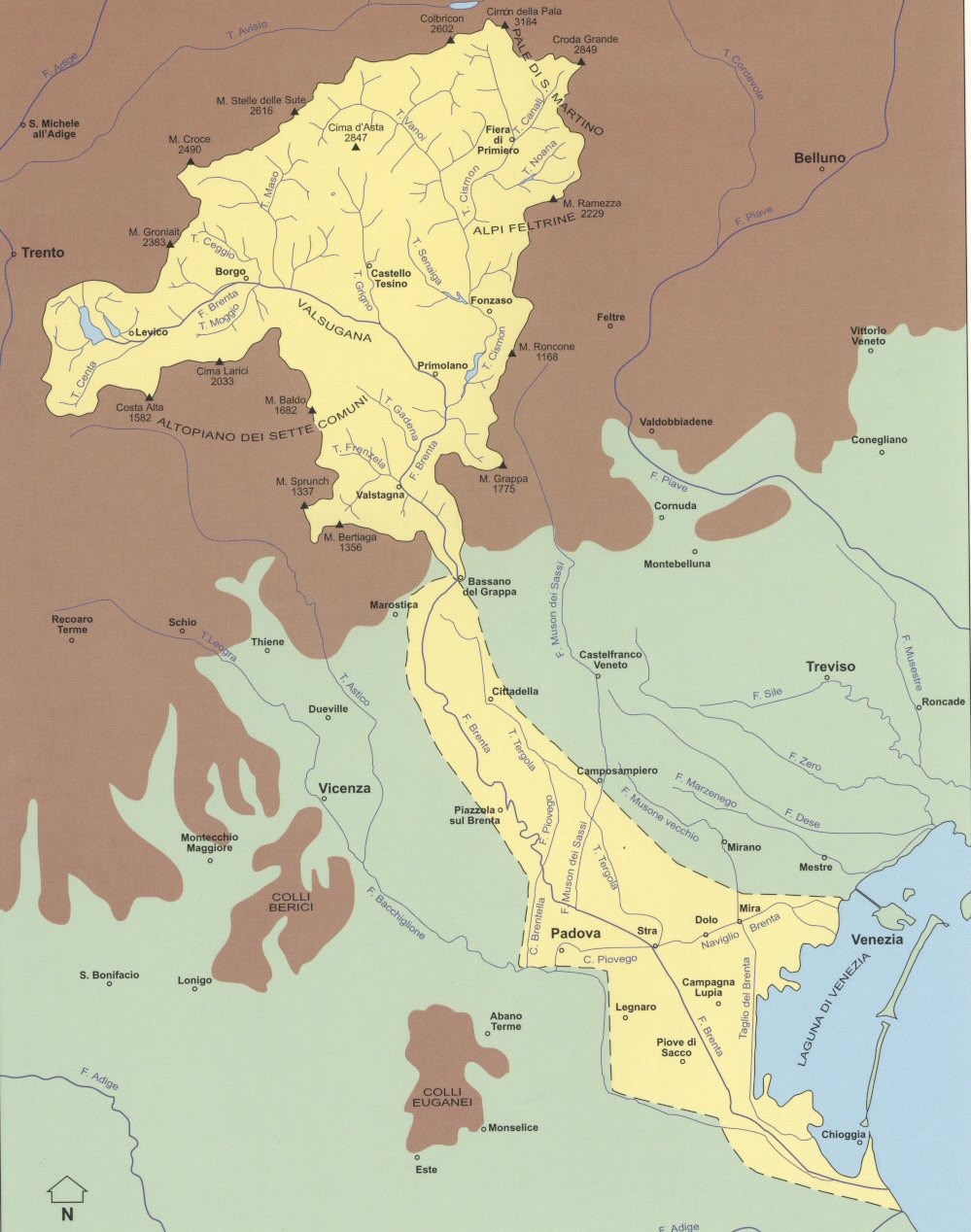 MERCOLEDI’ 27 Ottobre 2021
8.45-17.00- Fiume Brenta

Rilievo caratteristiche morfologiche 
Rilievo Indici di Funzionalità Fluviali
Rilievo granulometria
Applicazione vari strumenti rilievo
(viaggio in autobus e pranzo al sacco)
Corso di «Tutela del paesaggio agricolo-forestale e riassetto idraulico del territorio»
Contenuti Insegnamento
MODULO 1. L’IDROSISTEMA FLUVIALE, GEOMORFOLOGIA D’ALVEO  
MODULO 2. INDICE DI NATURALITA’, DI FUNZIONALITA’ FLUVIALE E DI STATO DELLE RIPE
MODULO 3. Il PERICOLO IDRAULICO DEL TERRITORIO MONTANO ED IL LEGNAME IN ALVEO 
MODULO 4. LA VALUTAZIONE DI IMPATTO SUL PAESAGGIO DEGLI INTERVENTI DI SISTEMAZIONE IDRAULICO-FORESTALI –STUDIO DI CASO RIO RIENZA (BZ)
Corso di Tutela del paesaggio agricolo-forestale e riassetto idraulico del territorio
Esame finale
Esame scritto su risposte a 3 domande, 2 teoriche e 1 esercizio pratico, inerenti il programma del corso. Le domande teoriche coincidono con gli argomenti trattati nelle dispense inserite nel sito web del corso. L'esercizio è fra quelli risolti nelle esercitazioni sia in aula informatica sia in classe.
Testi di riferimento
LENZI M. A., D’AGOSTINO V., SONDA D., 2000. Ricostruzione morfologica e recupero ambientale dei torrenti; criteri metodologici ed esecutivi. Cosenza: Editoriale BIOS, 2000. Capitoli 1 e 2. 
CONESA-GARCIA C. & LENZI M.A., 2013. Check dams, morphological adjustments and erosion control in torrential streams. New York, USA: Nova Science Publishers, Inc., 2010. pp. 339
Corso di Tutela del paesaggio agricolo-forestale e riassetto idraulico del territorio
Esame finale
Date ed iscrizioni su UNIWEB (da metà novembre)
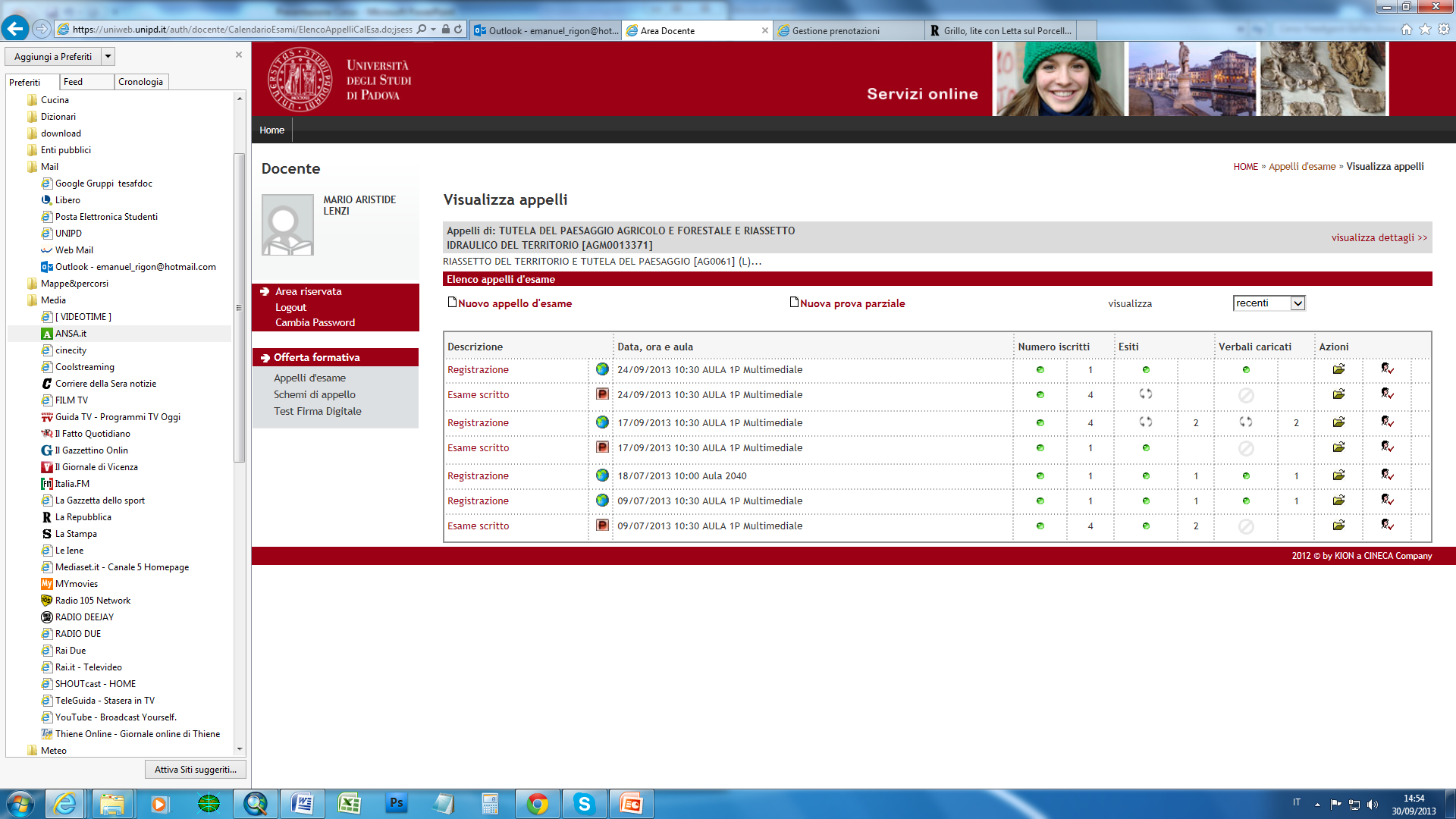 /01       /02          /02
 /07       /08          /09
Appelli d’esame A.A. 2021-2022:
Corso di Tutela del paesaggio agricolo-forestale e riassetto idraulico del territorio
Gestione del materiale del corso, liste esercitazione/visita didattica
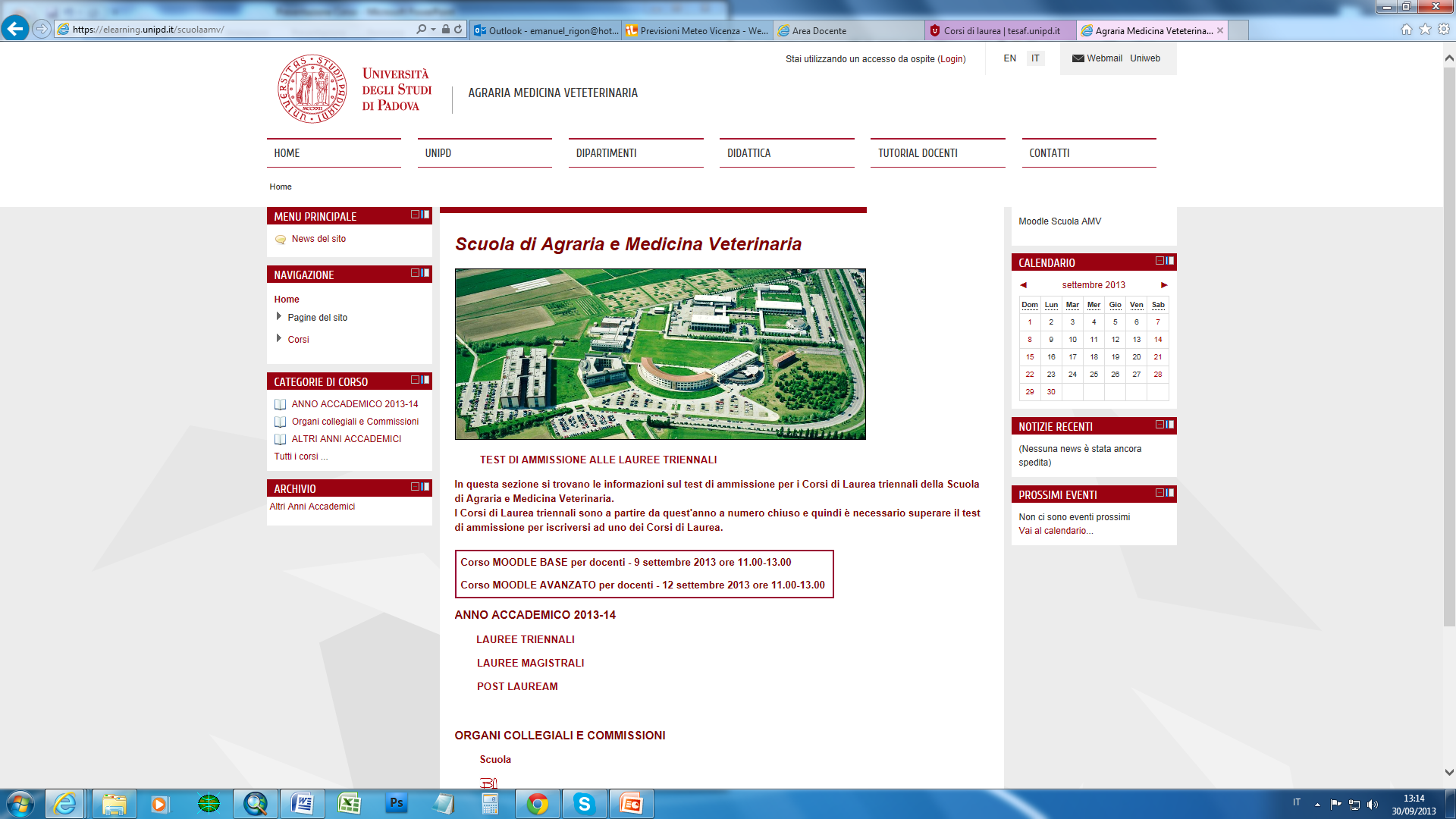 Corso di «Tutela del paesaggio agricolo-forestale e riassetto idraulico del territorio»
Effettuare iscrizione spontanea. Password: lenzi_rttp_2021
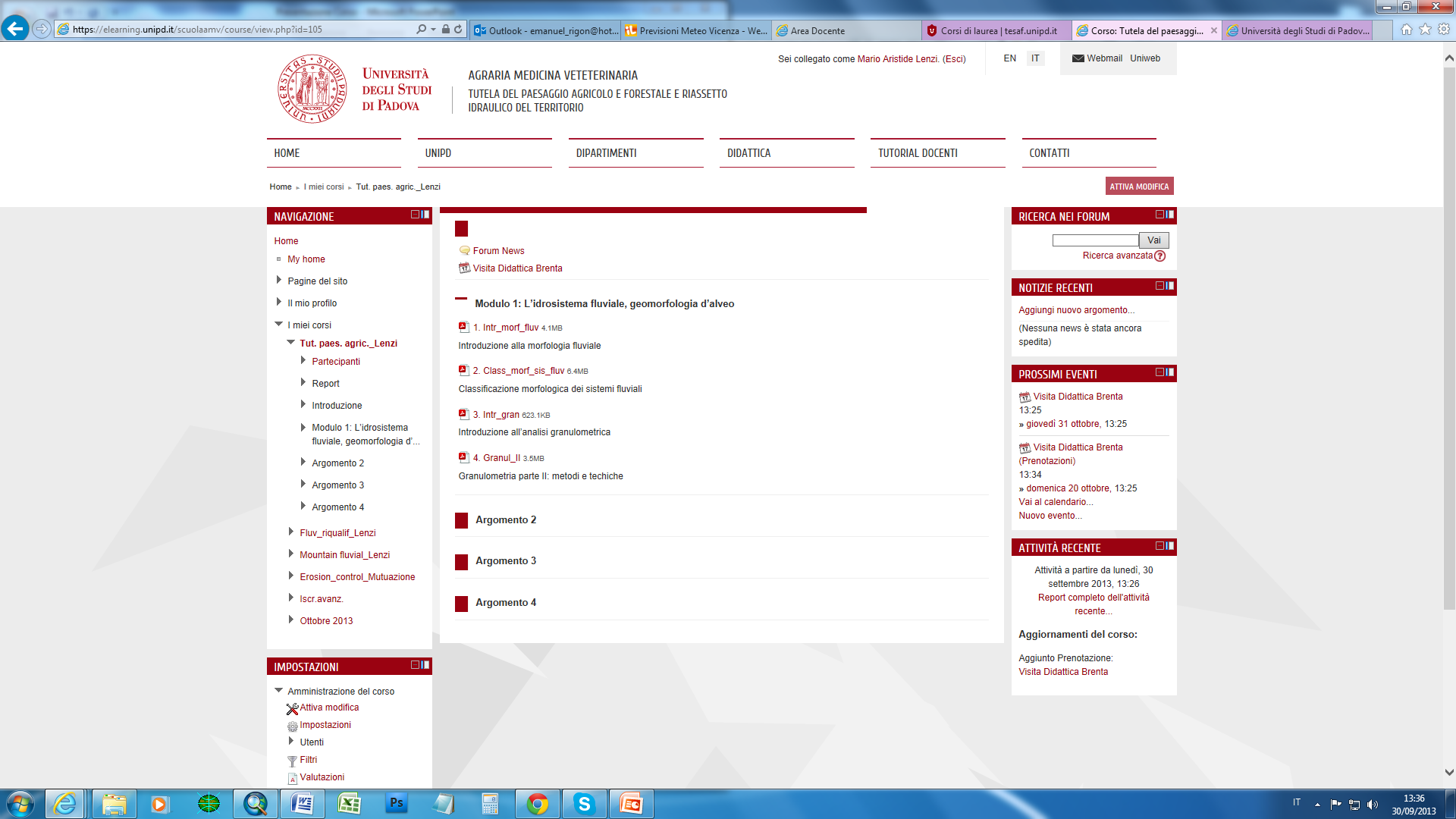 Corso di Tutela del paesaggio agricolo-forestale e riassetto idraulico del territorio
BONUS FREQUENZA VISITA DIDATTICA IN CAMPO     
   + 7 ESERCITAZIONI 

   BONUS 2,0 PUNTI-  FREQUENZA VISITA DIDATTICA   + 7 ESERCITAZIONI 

   BONUS 1,5 PUNTI- FREQUENZA VISITA DIDATTICA   + 5  ESERCITAZIONI

   BONUS 1,0 PUNTO- FREQUENZA   VISITA DIDATTICA  + 2  ESERCITAZIONI, oppure 5 esercitazioni

   BONUS 0,5 PUNTI- FREQUENZA  VISITA DIDATTICA, oppure   3 ESERCITAZIONI
Testi di riferimento
LENZI M. A., D’AGOSTINO V., SONDA D., 2000. Ricostruzione morfologica e recupero ambientale dei torrenti; criteri metodologici ed esecutivi. Cosenza: Editoriale BIOS, 2000. Capitoli 1 e 2. 
CONESA-GARCIA C. & LENZI M.A., 2013. Check dams, morphological adjustments and erosion control in torrential streams. New York, USA: Nova Science Publishers, Inc., 2010. pp. 339